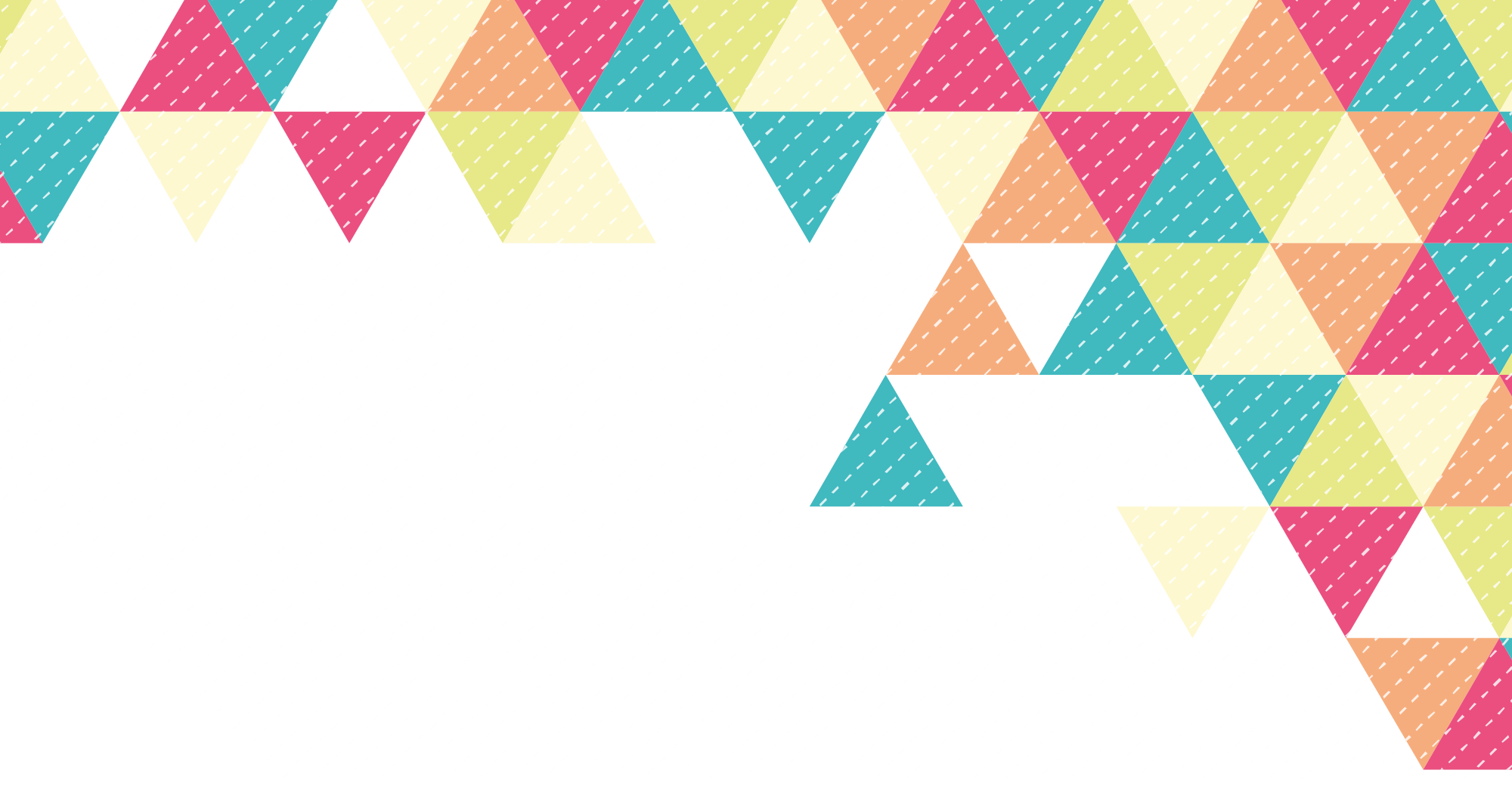 综合性学习 
遨游汉字王国
我爱你，汉字
第二课时
语文·人教版·五年级下
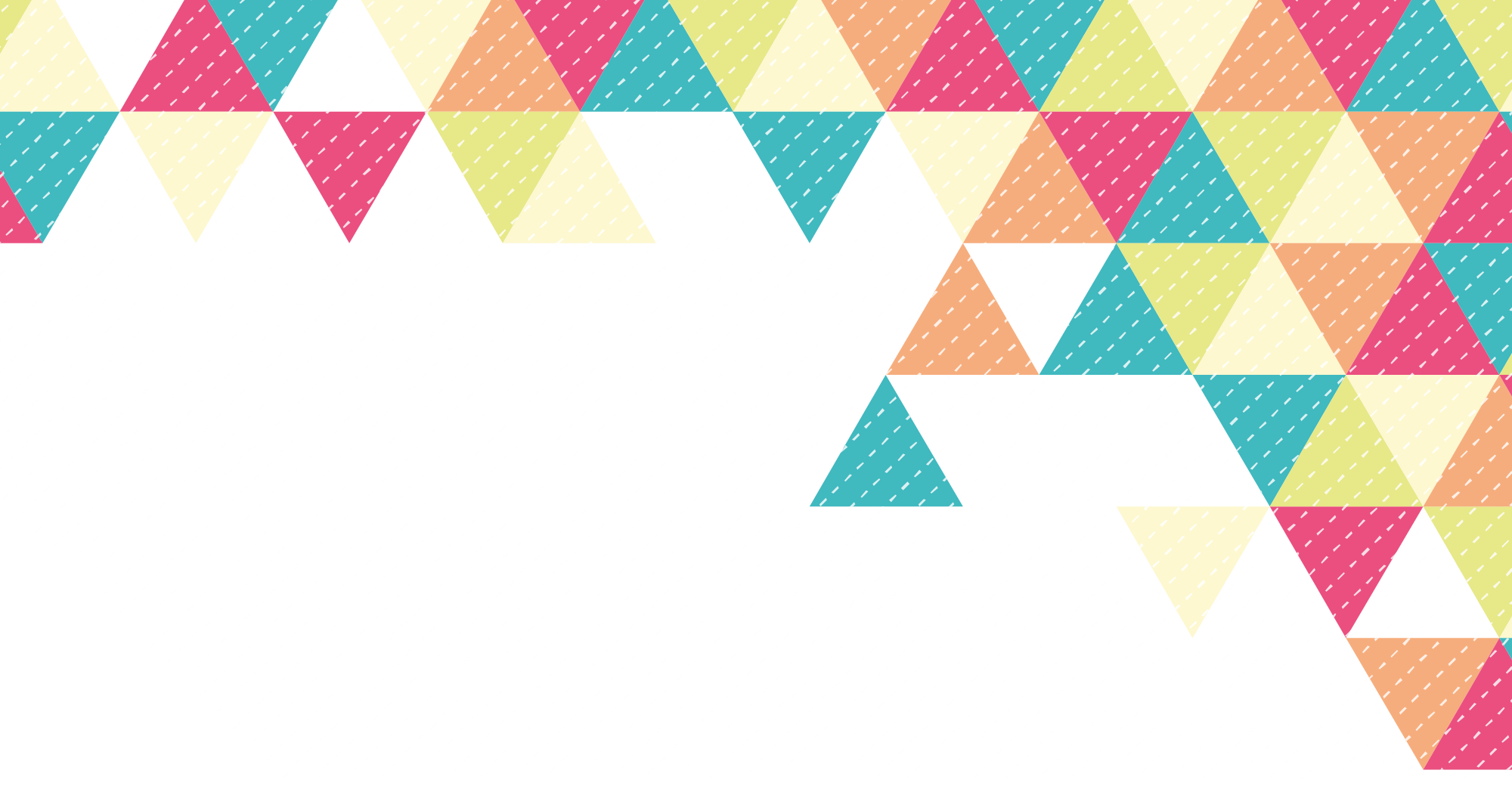 01
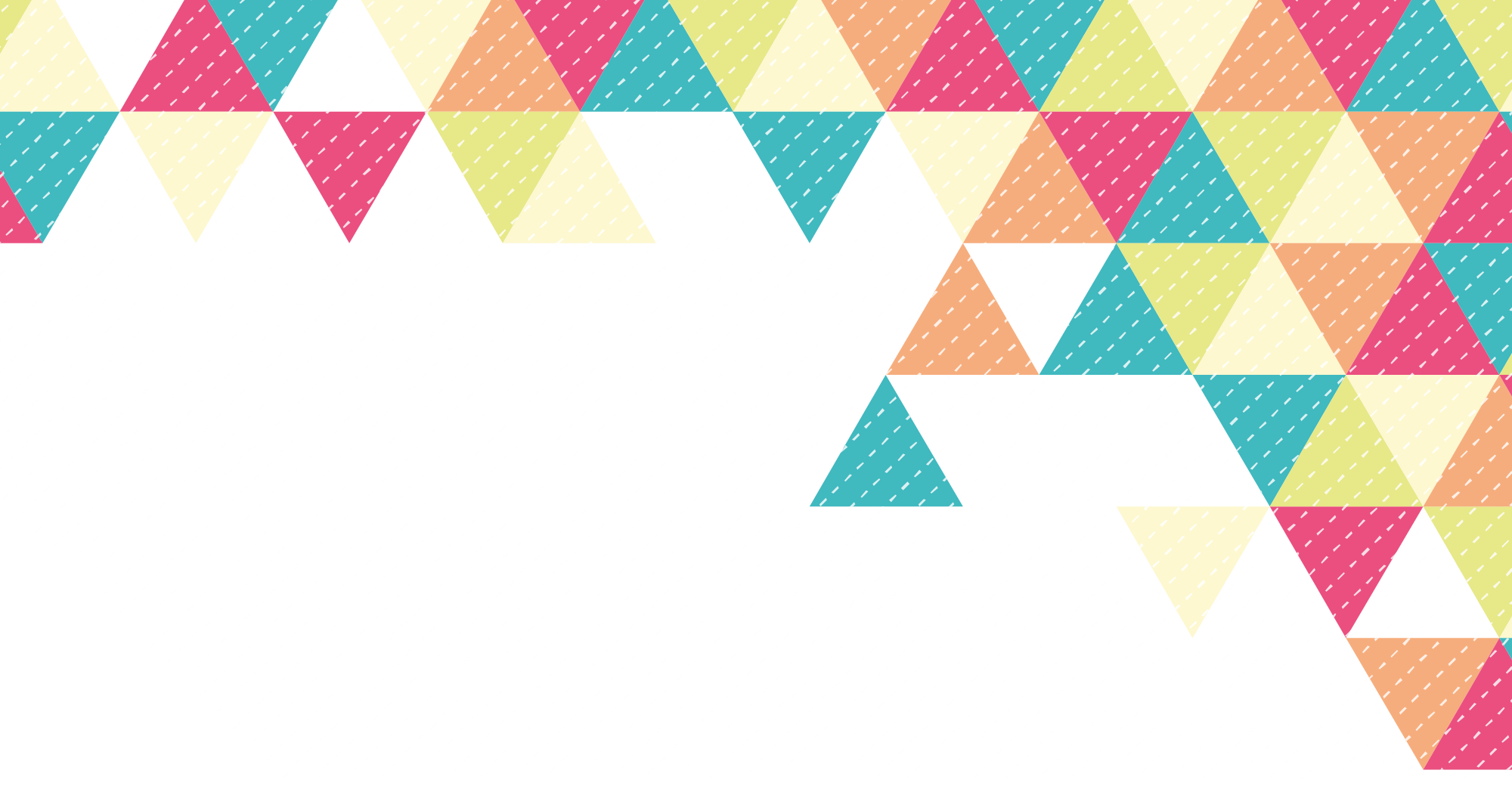 导入主题
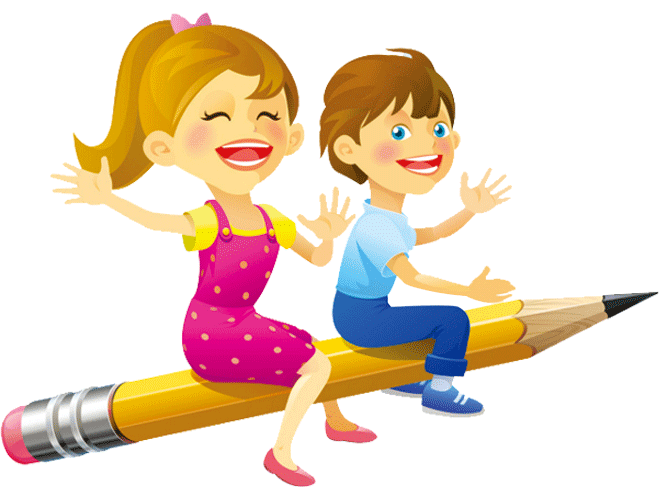 同学们，上两节课我们认真制订了小组活动计划，大家按照计划开展了丰富多彩的活动。在活动中，我们了解了一定的汉字历史和文化知识。这节课，我们就来对大家课外收集到的资料进行一次展示活动。
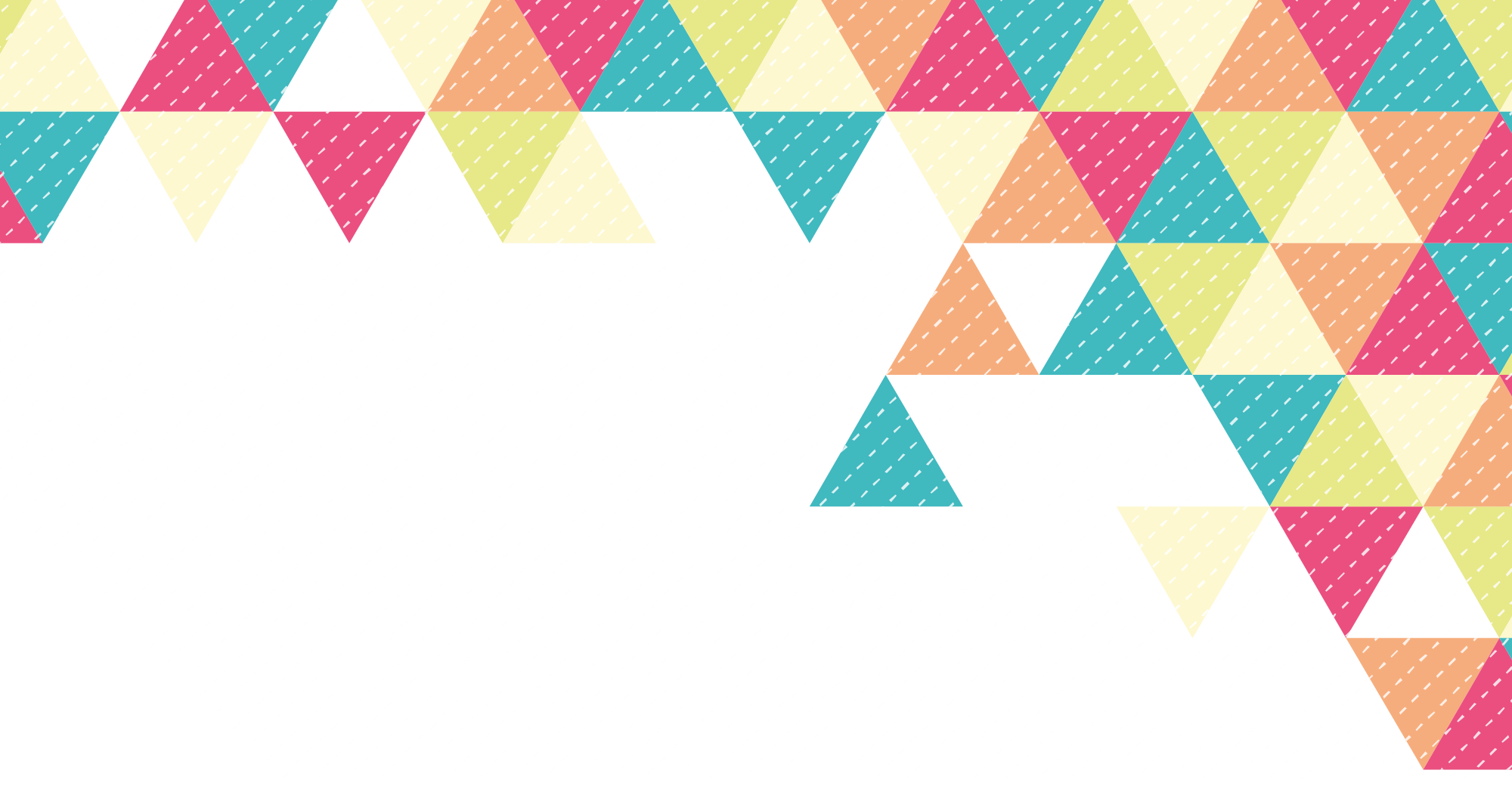 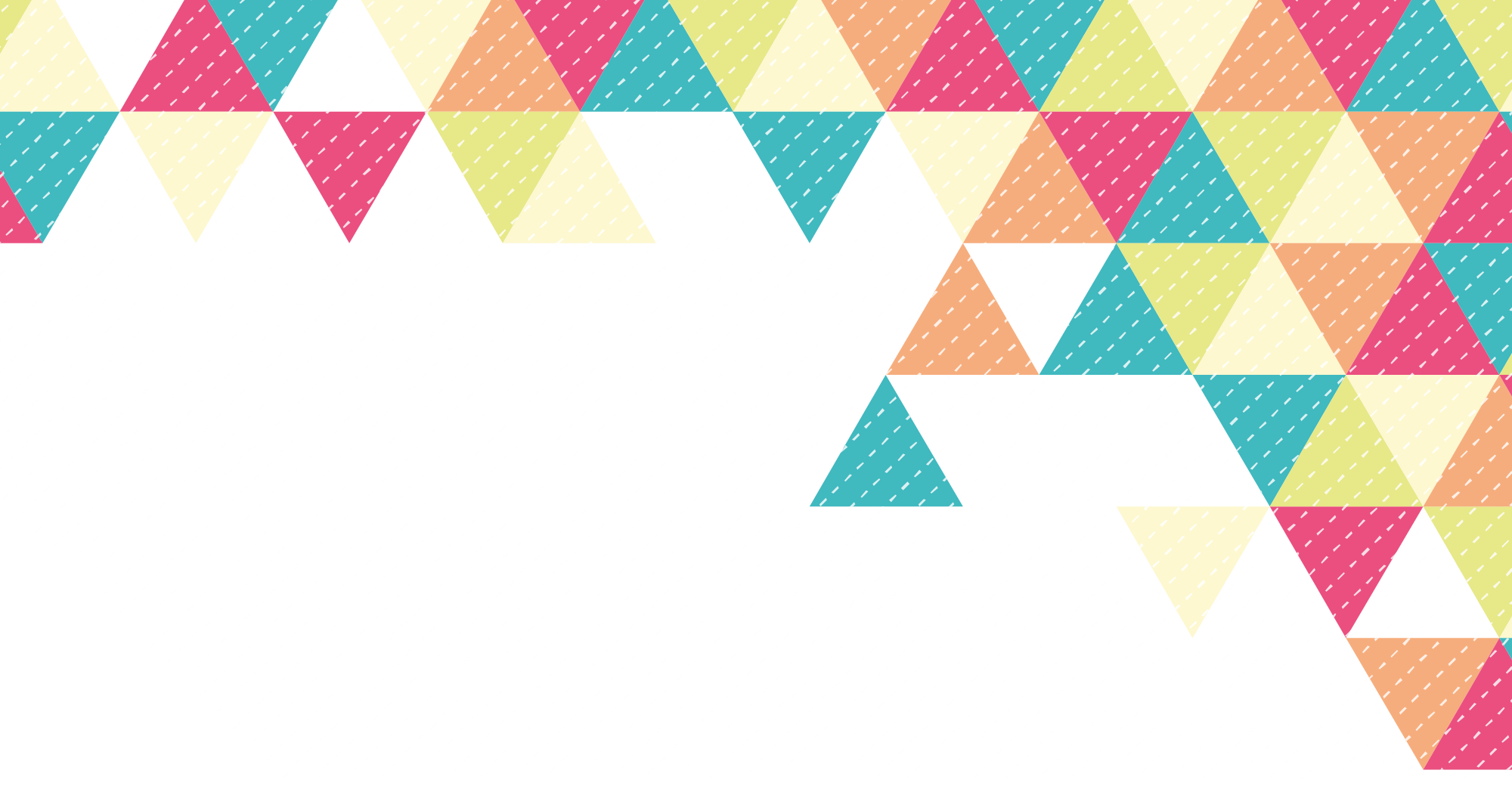 02
展示交流,汇报学习成果
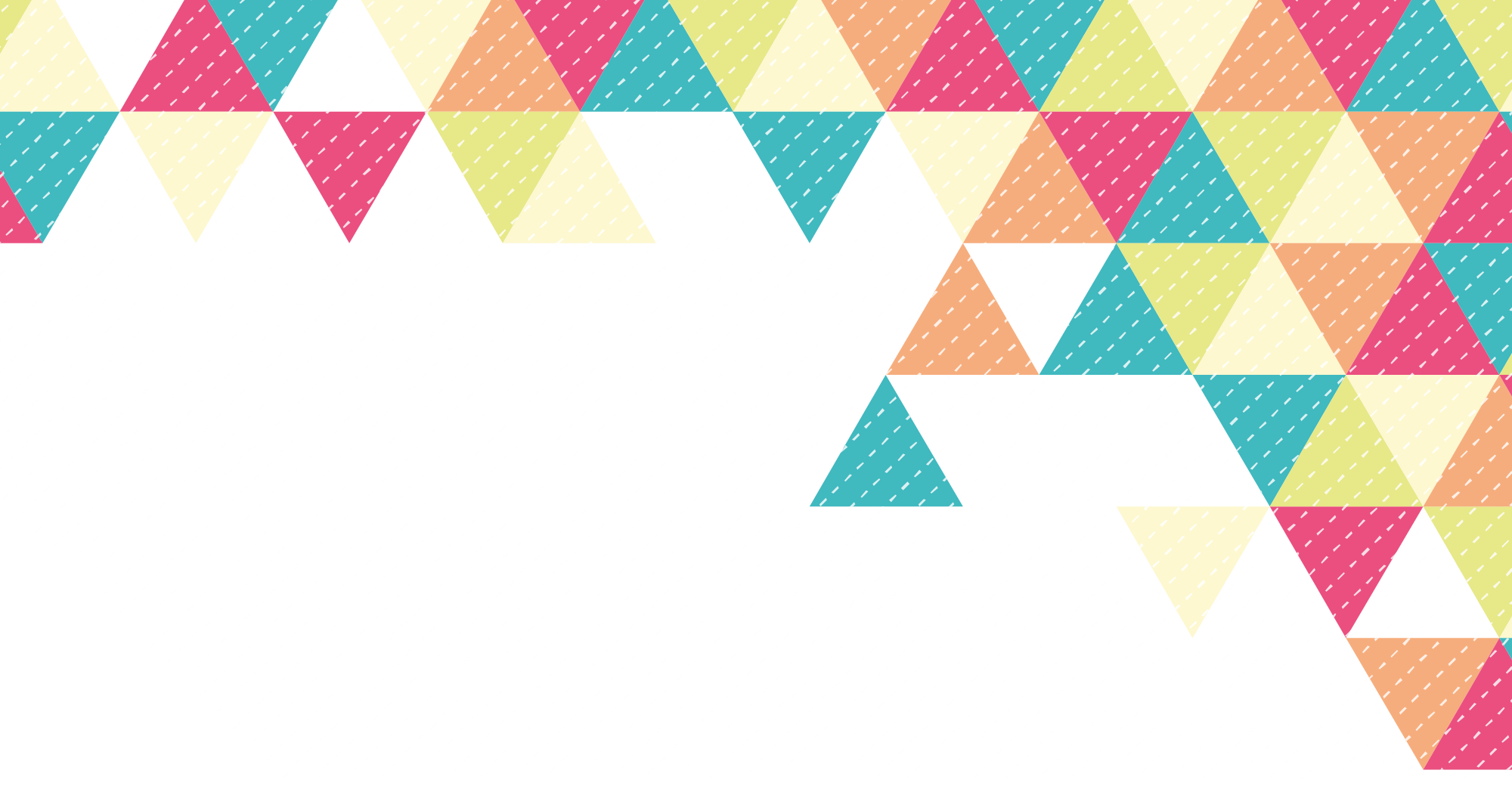 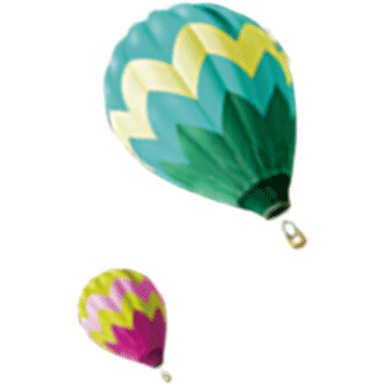 汉字历史大揭秘
（1）引言    
    同学们，汉字已经有了几千年的历史，从最早的甲骨文开始，其间有着许许多多动人的传说。下面请大家将搜集到的相关资料拿出来和同学们一同分享吧。
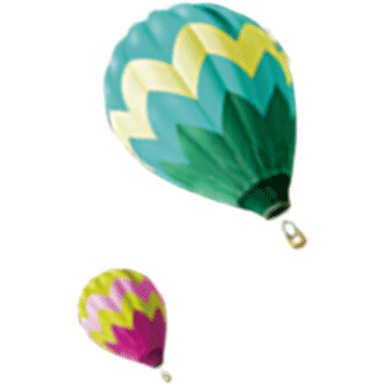 汉字历史大揭秘
（2）分组交流，共享资料
    学生在小组内由组长组织进行交流，要求每个学生都要介绍，介绍完后，由组长汇编整理，大家提建议进行修改。
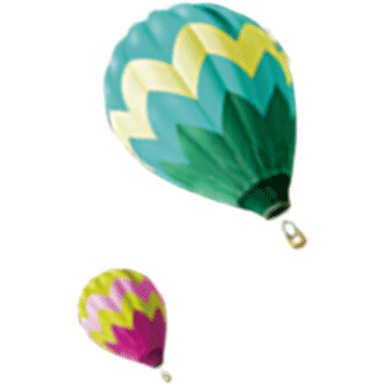 汉字历史大揭秘
（3）全班汇报展示，由小组推选代表
     在全班汇报。
（4）交流体会，感受乐趣。
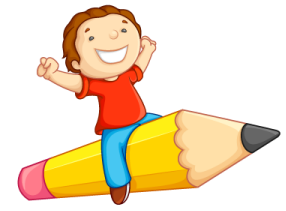 “一字之差”的教训
（1）引言    
    正确使用汉字,对于我们每个人来说都是十分重要的大家一定还记得“一字值万金”的教训吧。其实,在我们的活中,像这样的教训还有很多很多,通过前一段时间的活动相信大家一定搜集到不少这样的事例吧。
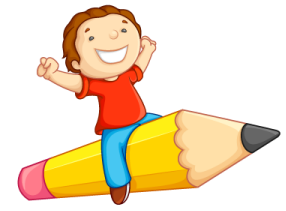 “一字之差”的教训
（2）组内互说,推选代表
（3）说说听完故事的体会和感受。
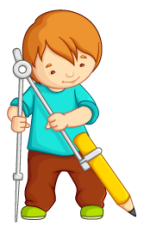 我为规范用字出点力
引言    
   同学们,在我们的综合性学习计划中,安排了一次大规模的社会调查活动。大家是如何开展这一活动的呢?请各组的组长汇报一下活动开展的情况。
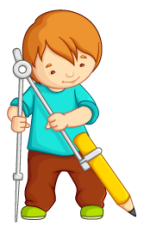 我为规范用字出点力
（1）组长汇报活动开展情况,师给予适当点拨和评价。
  （2）小结并提出展示社会调查成果的要求。
  （3）小组合作在全班汇报。
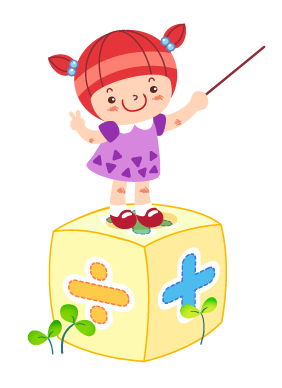 感受书法艺术美
引言    
    看,我们的教室被大家布置成了书法艺术的殿堂,大家可以自由参观。
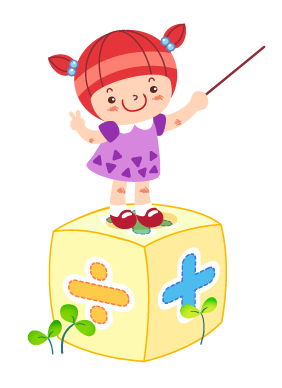 感受书法艺术美
参观要求
①参观时,注意言行文明,不要拥挤,不要大声喧哗；
②参观时,注意认真欣赏,了解各种书法艺术的特点；
③参观时,可以向班上有书法特长的同学请教练字的方法。
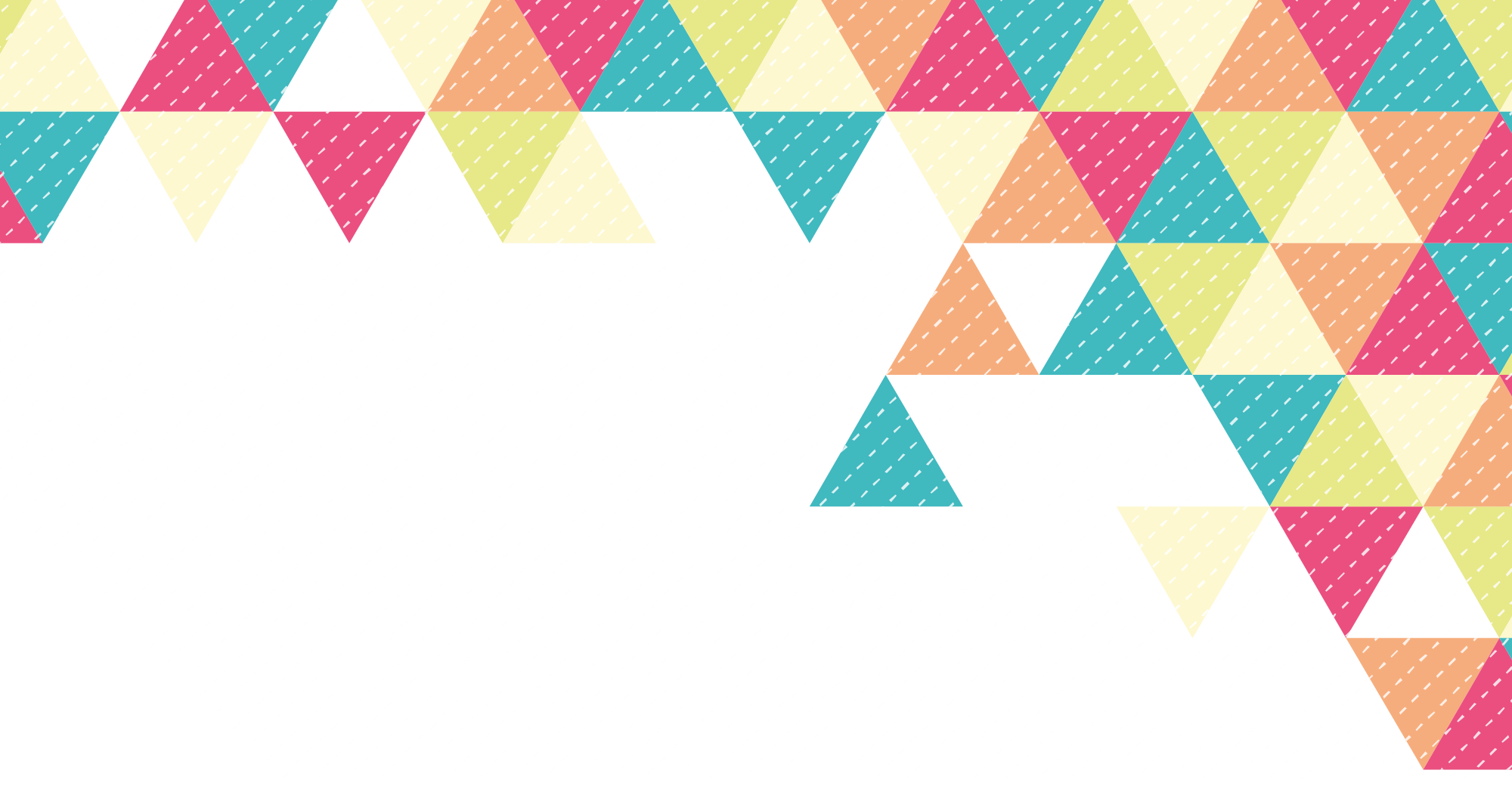 03
总结回顾，拓展延伸
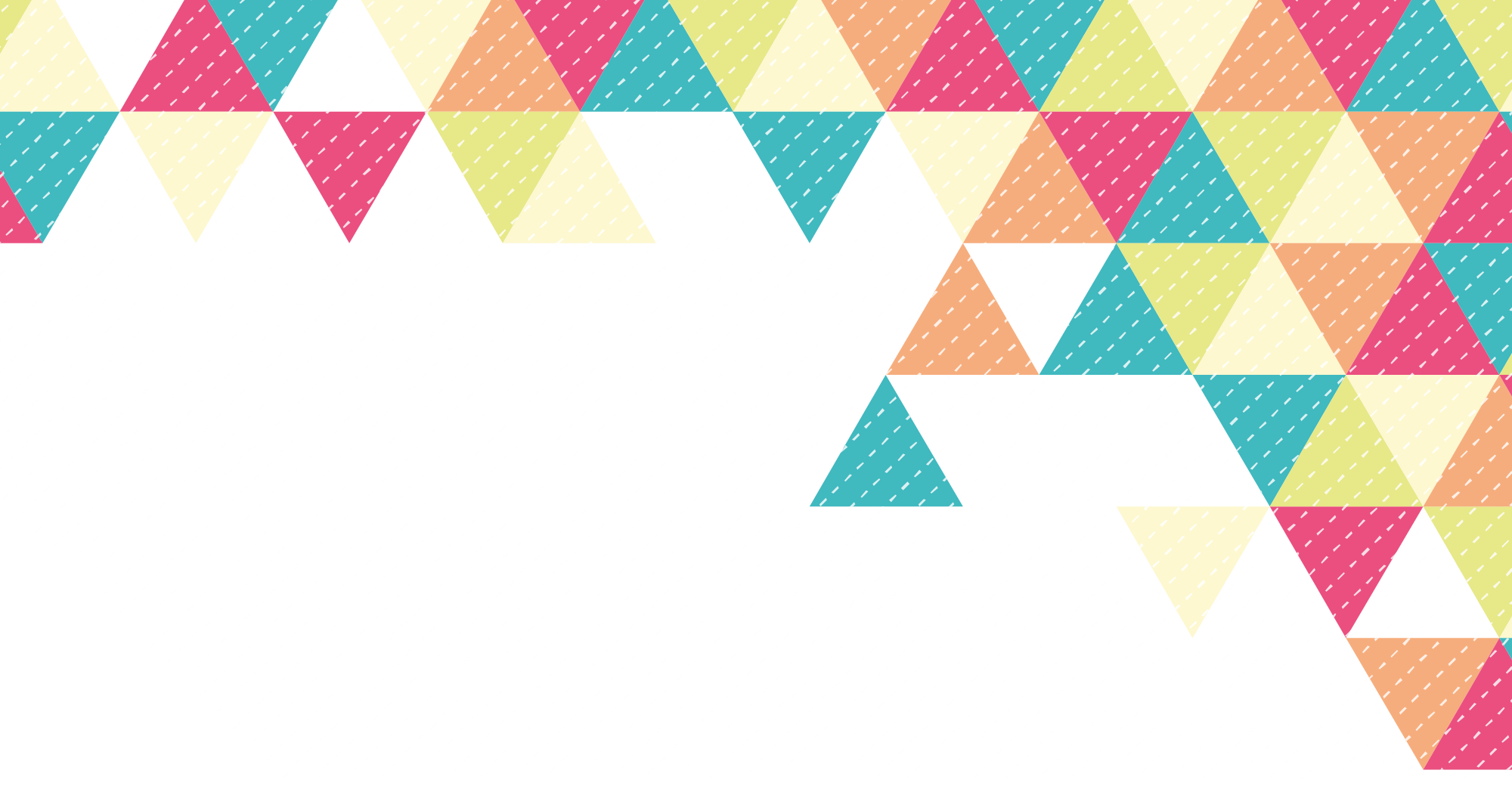 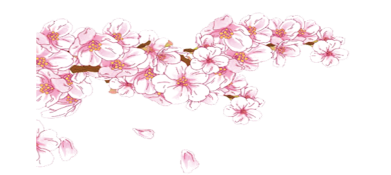 同学们,在综合性学习活动中,大家通过认真拟订划,积极参与实践活动,不仅增长了知识,还培养了能力。希望大家把在综合性学习活动中学到的知识应用到日常的学习中。虽然这次综合性学习虽然结束了,但对汉字的探究并没有结束。有兴趣的同学还可以继续探究汉字的相关问题,利用课余时间继续学习。
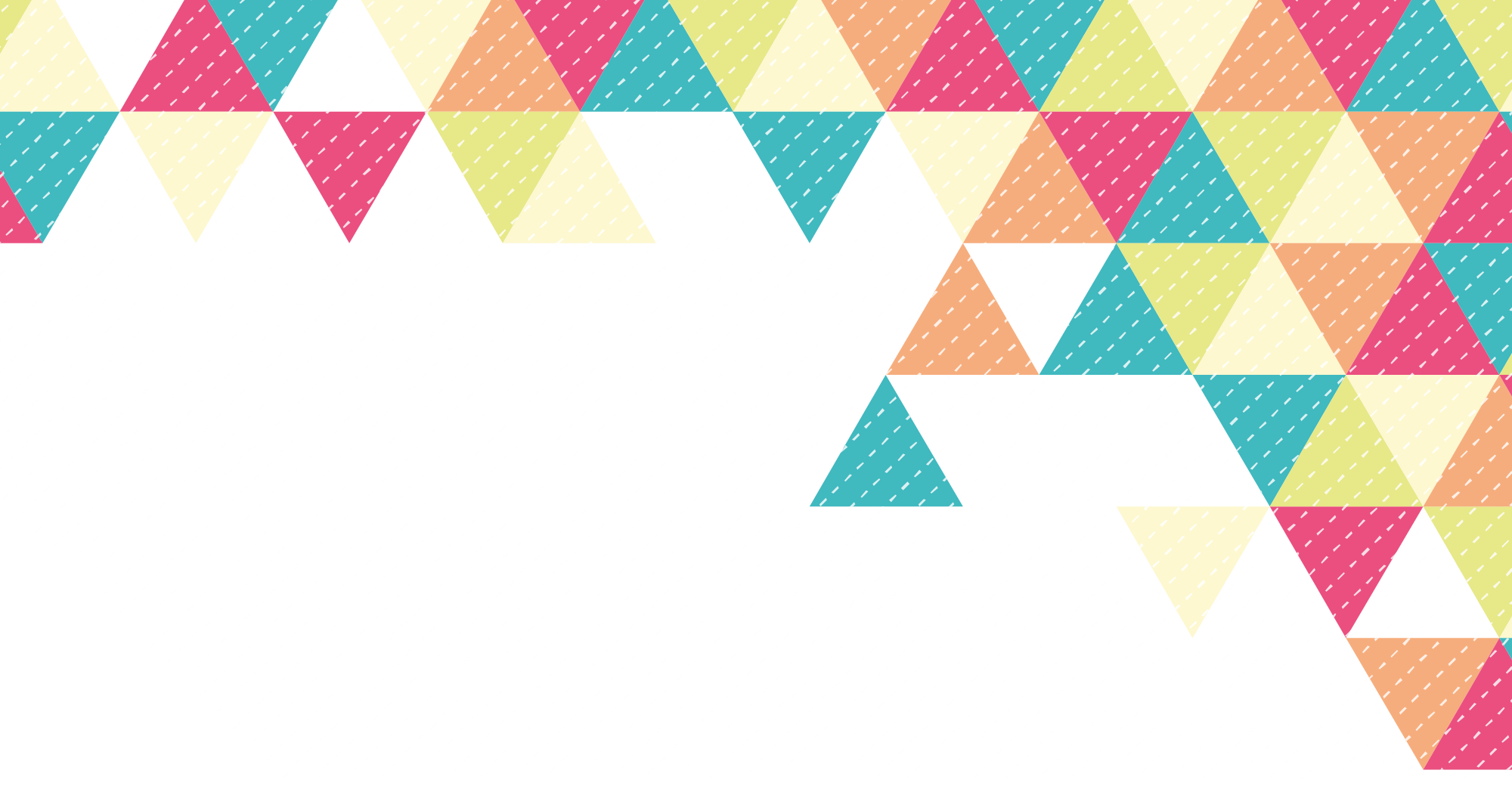 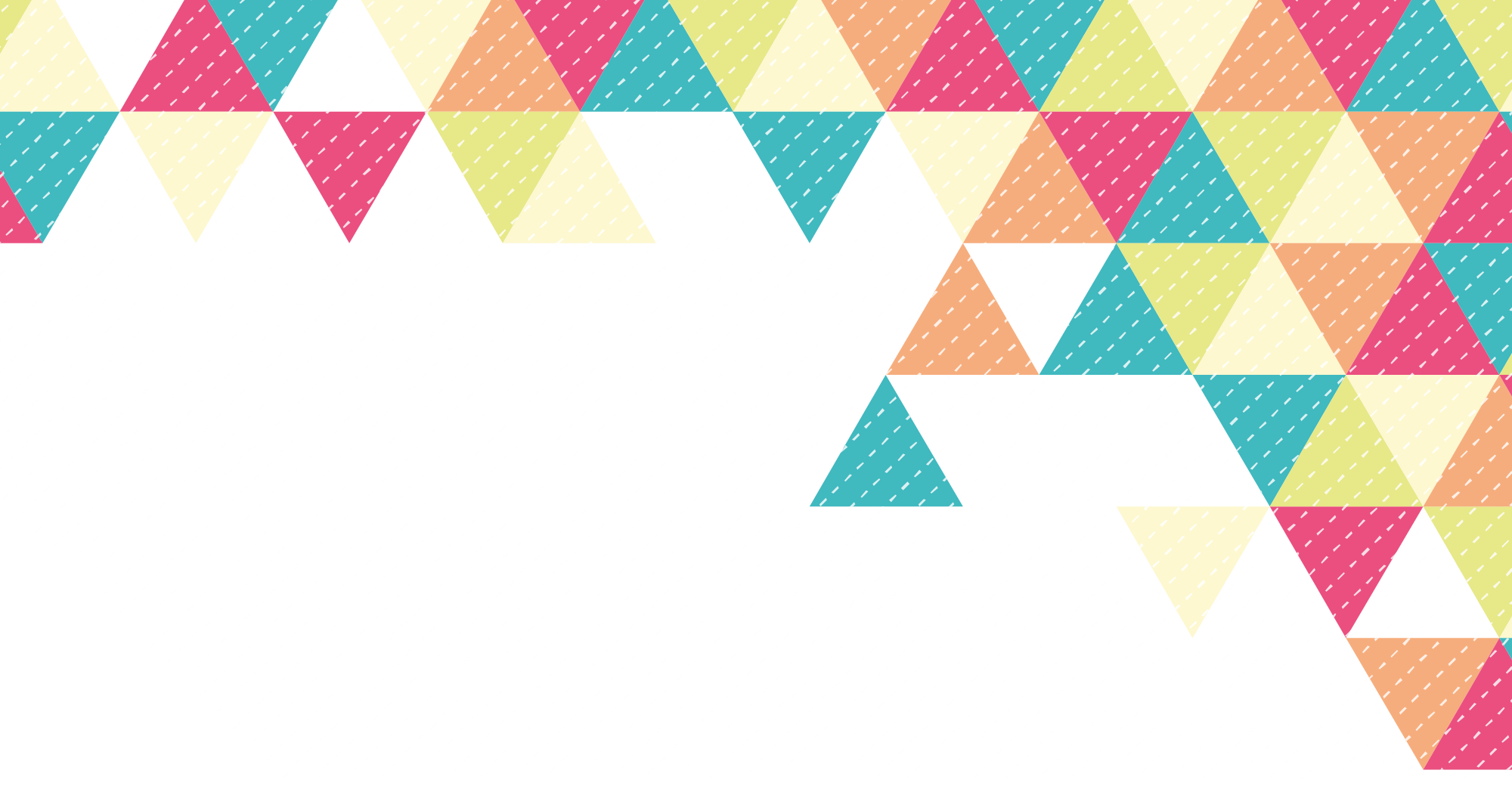 谢谢观看